Seminar 4: Leadership
The Youth Leader as Spiritual Leader, Mentor and Friend
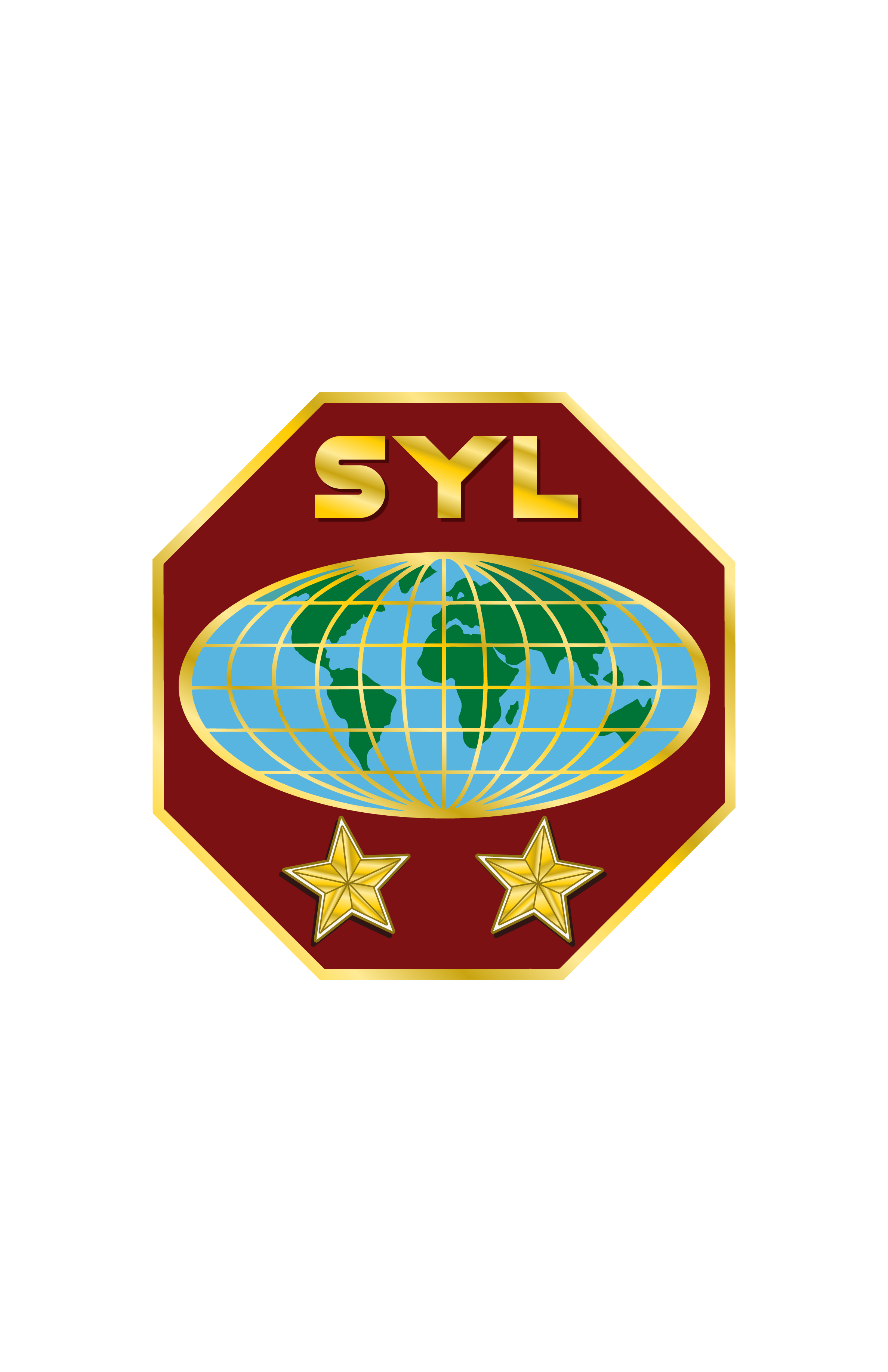 1-INTRODUCTION
This is the key point to note: as a Christian who influences other Christians, the Youth Ministry Leader will lead not just through speech, but essentially through the whole life. In following the example of Jesus, he or she becomes an example to young followers.
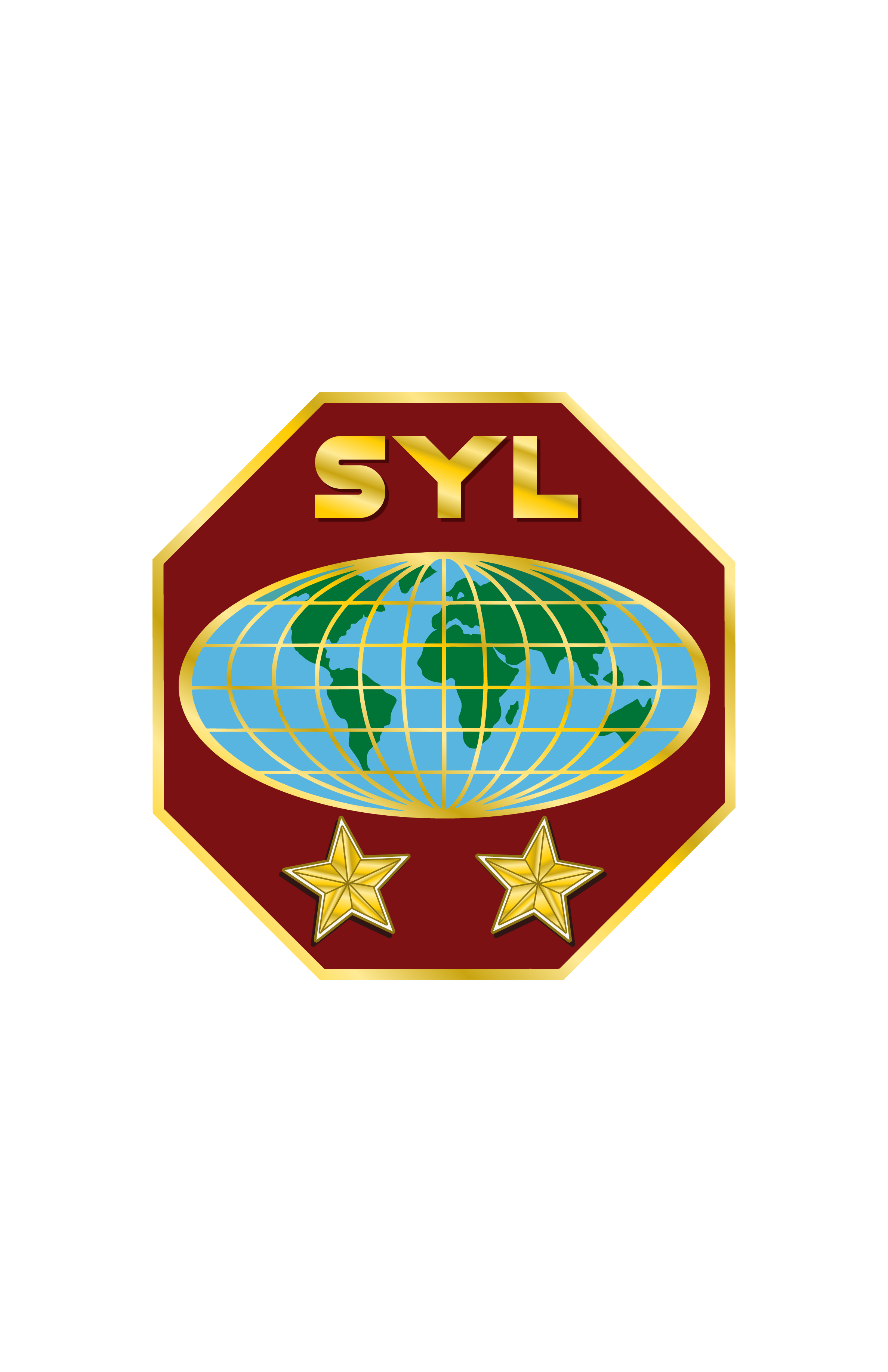 1-INTRODUCTION
The Youth Ministry Leader needs to be a human language translation of what Jesus is.
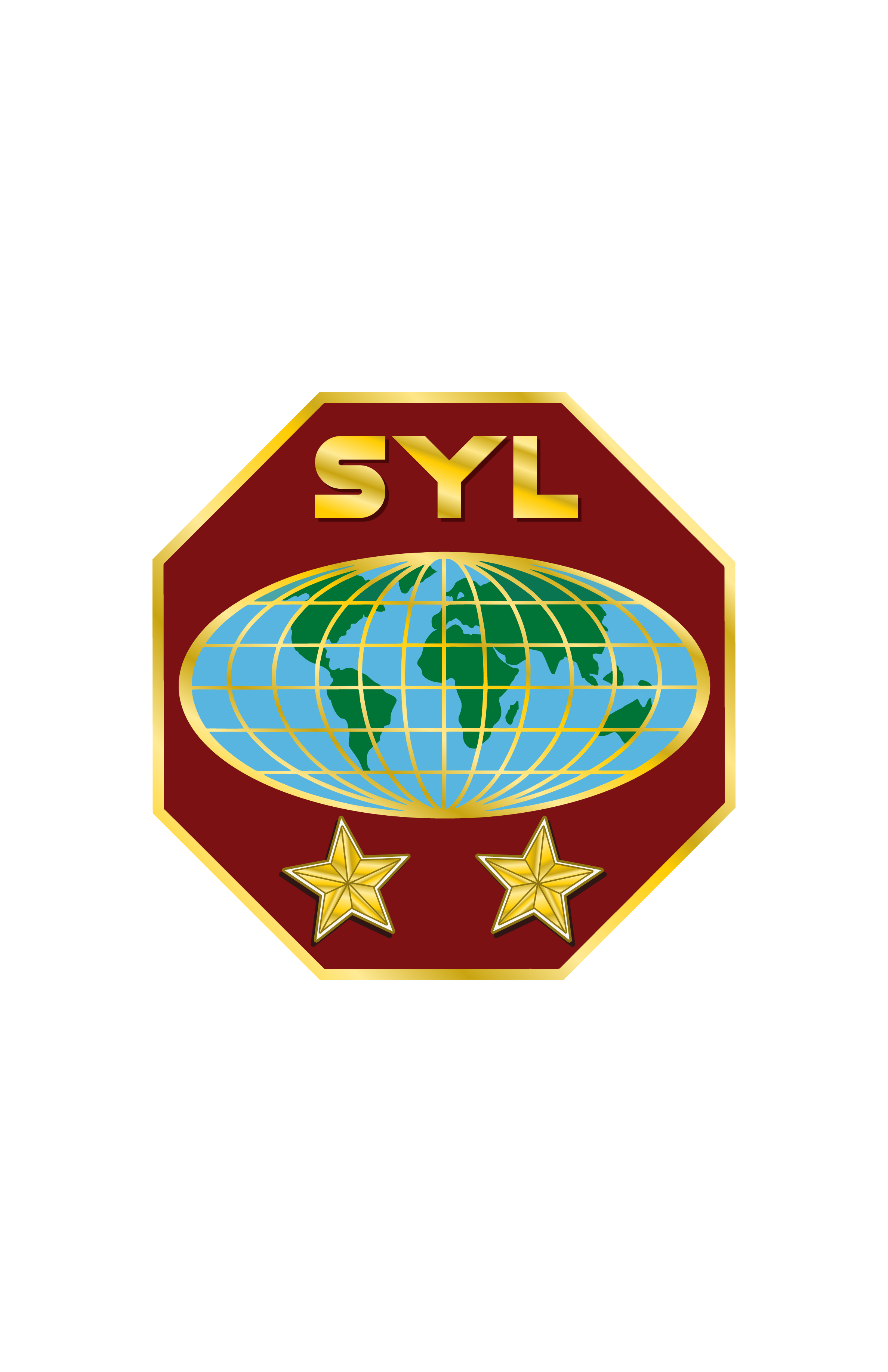 2-SEMINAR OBJECTIVES
This seminar of study will look at the youth leader, first as a student and follower of Christ—the foundation of all Christian life and especially of leadership, then as a spiritual leader, mentor, and friend to the youth under the leader’s guidance. We will consider some parameters necessary to maintain both respect and compassionate friendship.
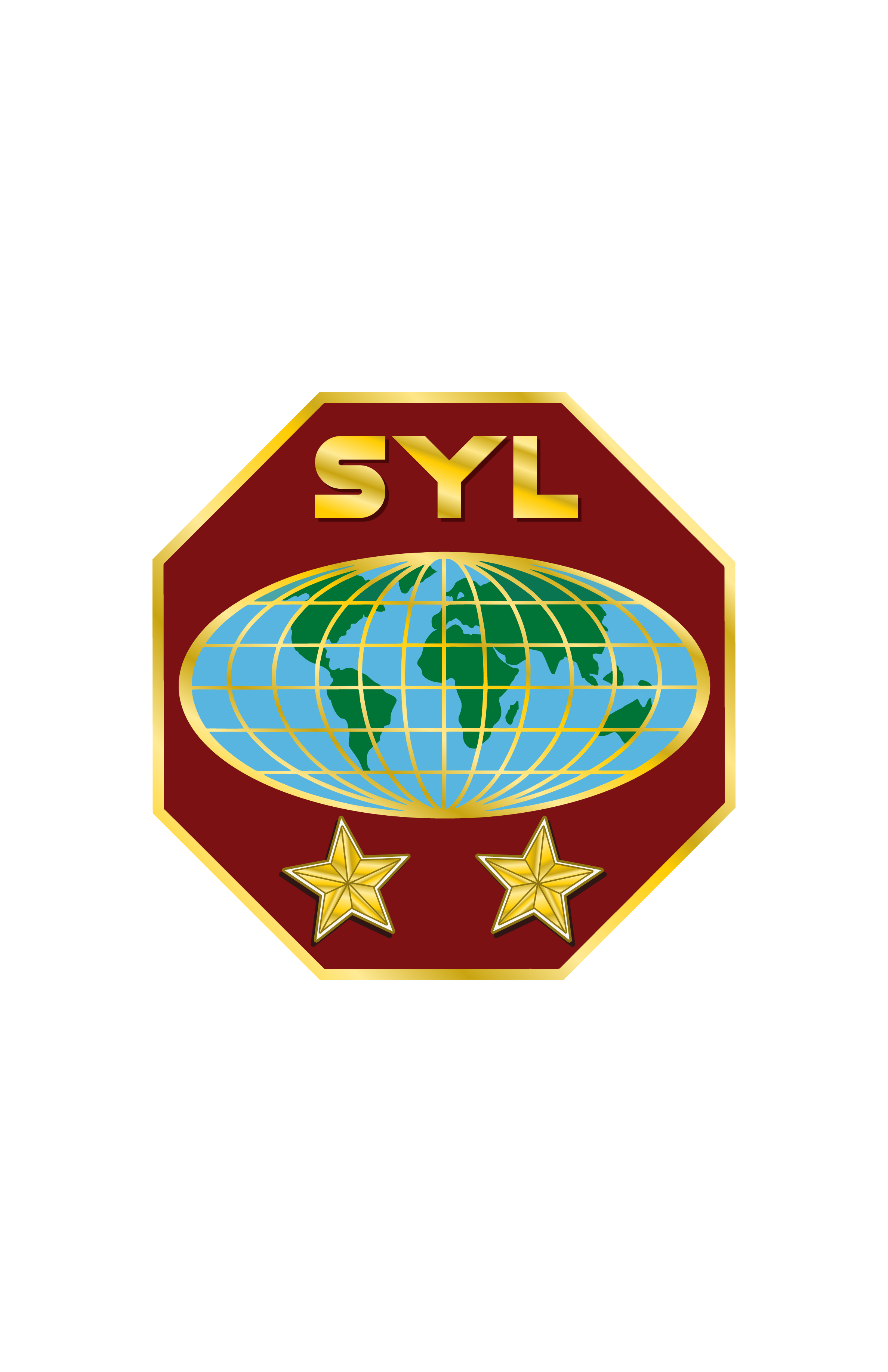 3-THE YOUTH LEADER AS SPIRITUAL LEADER
The first commitment of a youth leader, therefore, must be to Christ. Before we lead, we must follow. Every leader is a sheep of the supreme Pastor, following the guidance of the Great Shepherd.
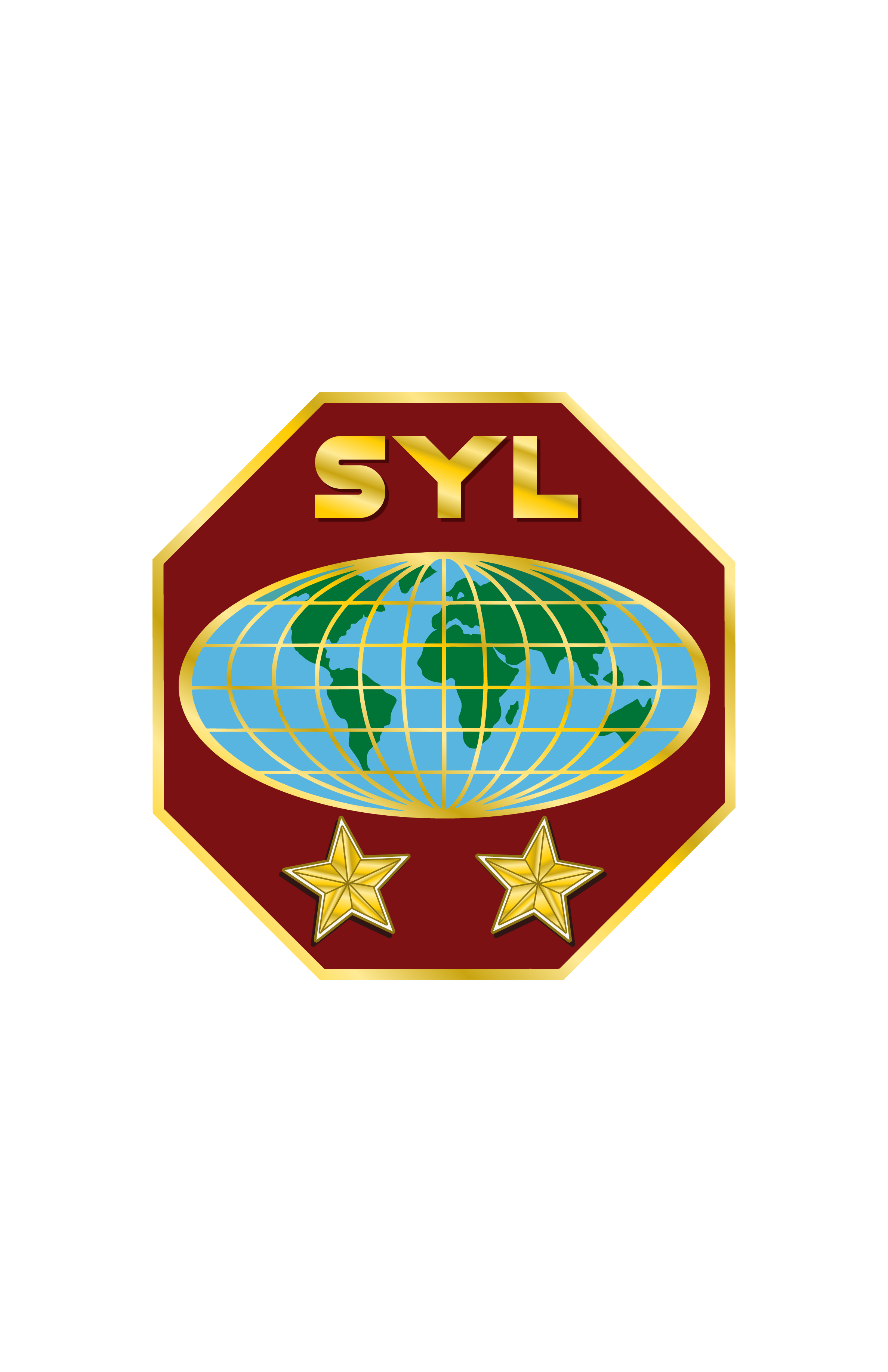 The leader must be a follower of Christ first.
Fundamental commitment to Christianity must guide the life of the youth leader. Only then will we be able to develop leadership in the right context. A true Christian leader will naturally develop a Christ-like leadership style.
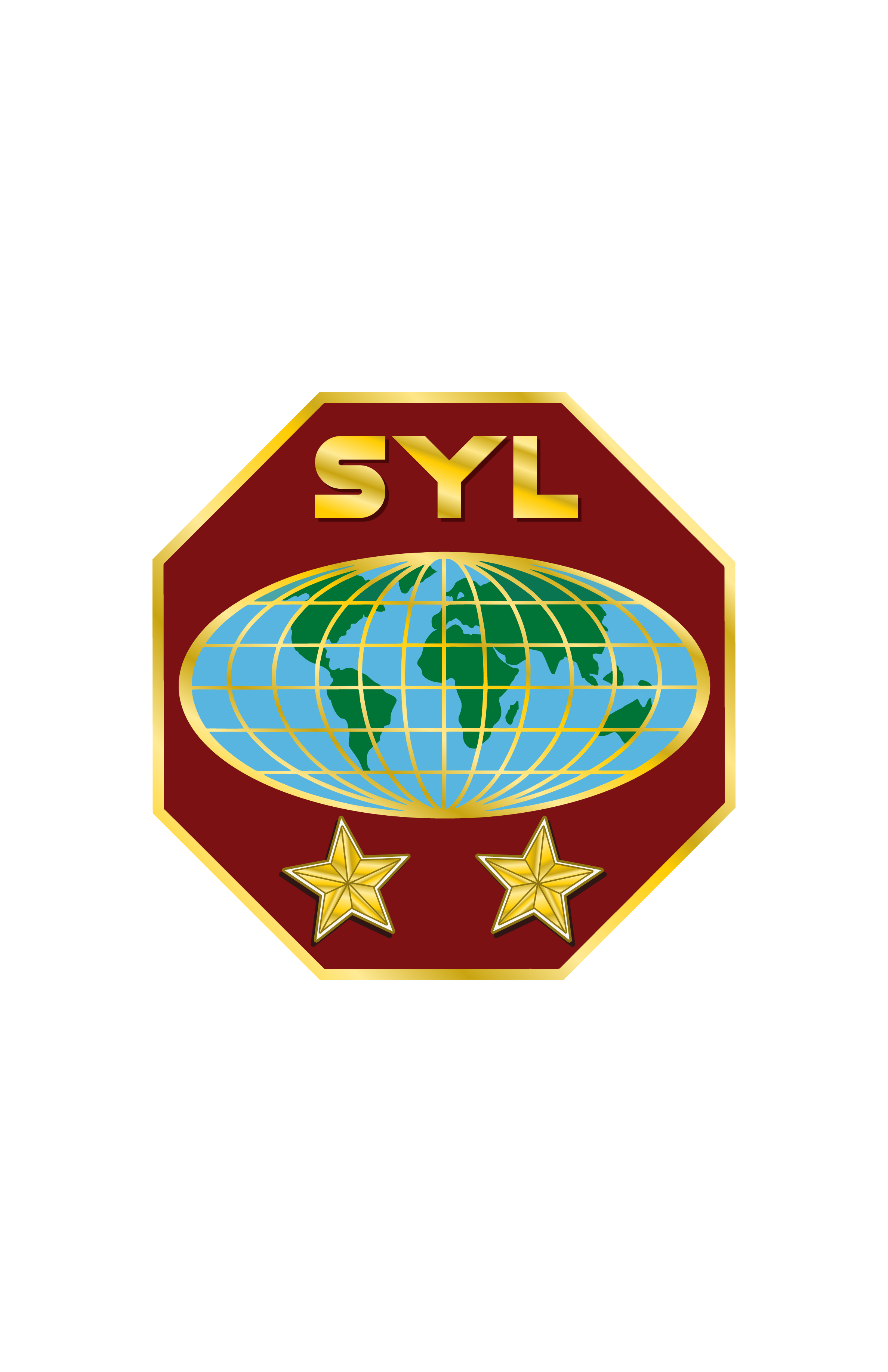 Spirituality drives the rhythm and quality of our social interactions
We are human beings, and the Bible understands the human being as a total, complete being. A biblical approach to anthropology considers the human being holistically;  physical, mental, and spiritual. All these layers of our being are interdependent. They do not function properly if they are not well equalized, supplied, and interconnected.
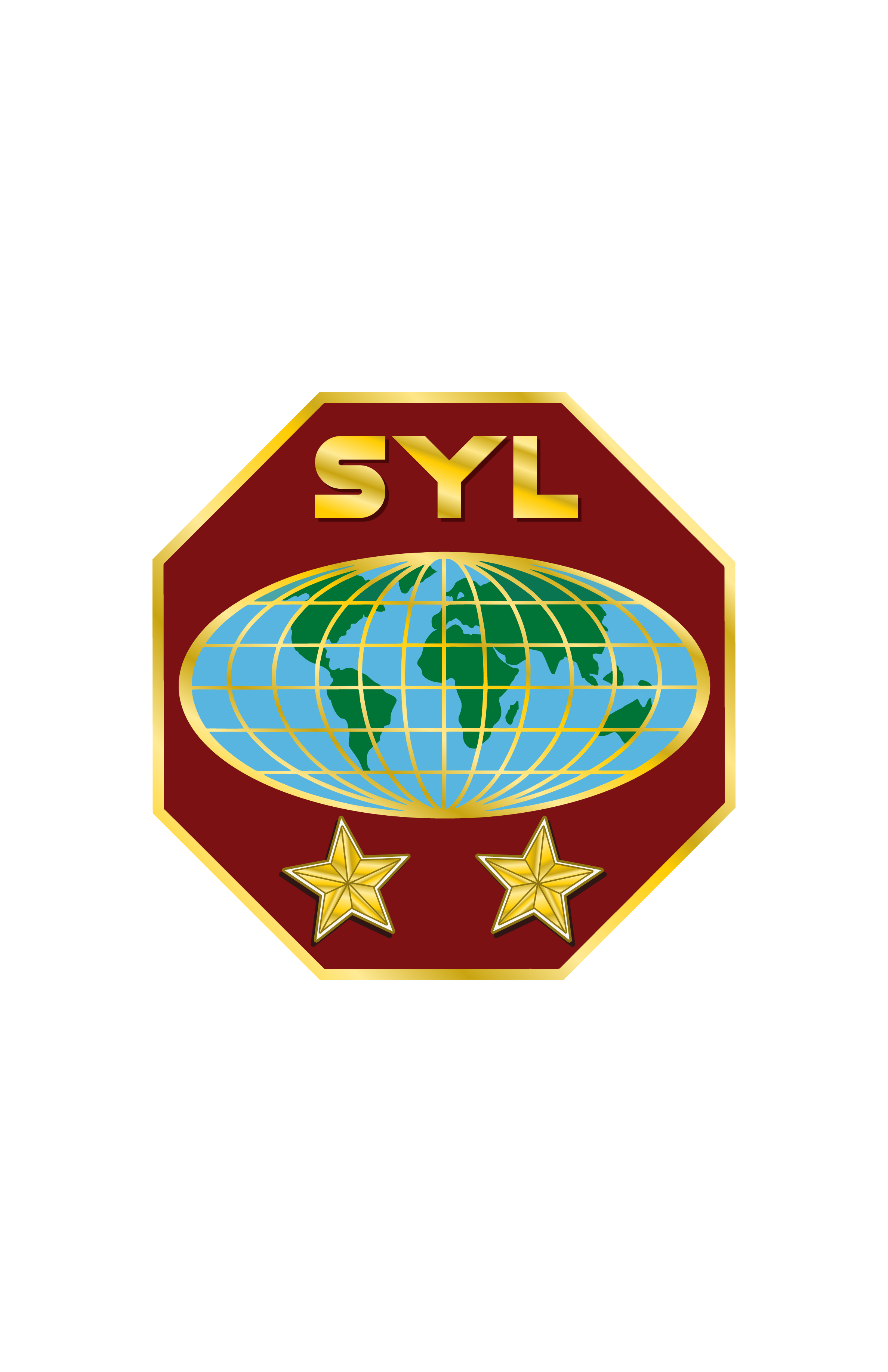 Spirituality drives the rhythm and quality of our social interactions
All of them are important, but there is an order of factors that changes the final product: "Seek ye first the Kingdom of God" (Matt. 6:33). When Jesus spoke these words, He was establishing the supremacy of spirituality as fuel for all areas of our lives. The success of our spirituality is the ballast to the success of everything else.
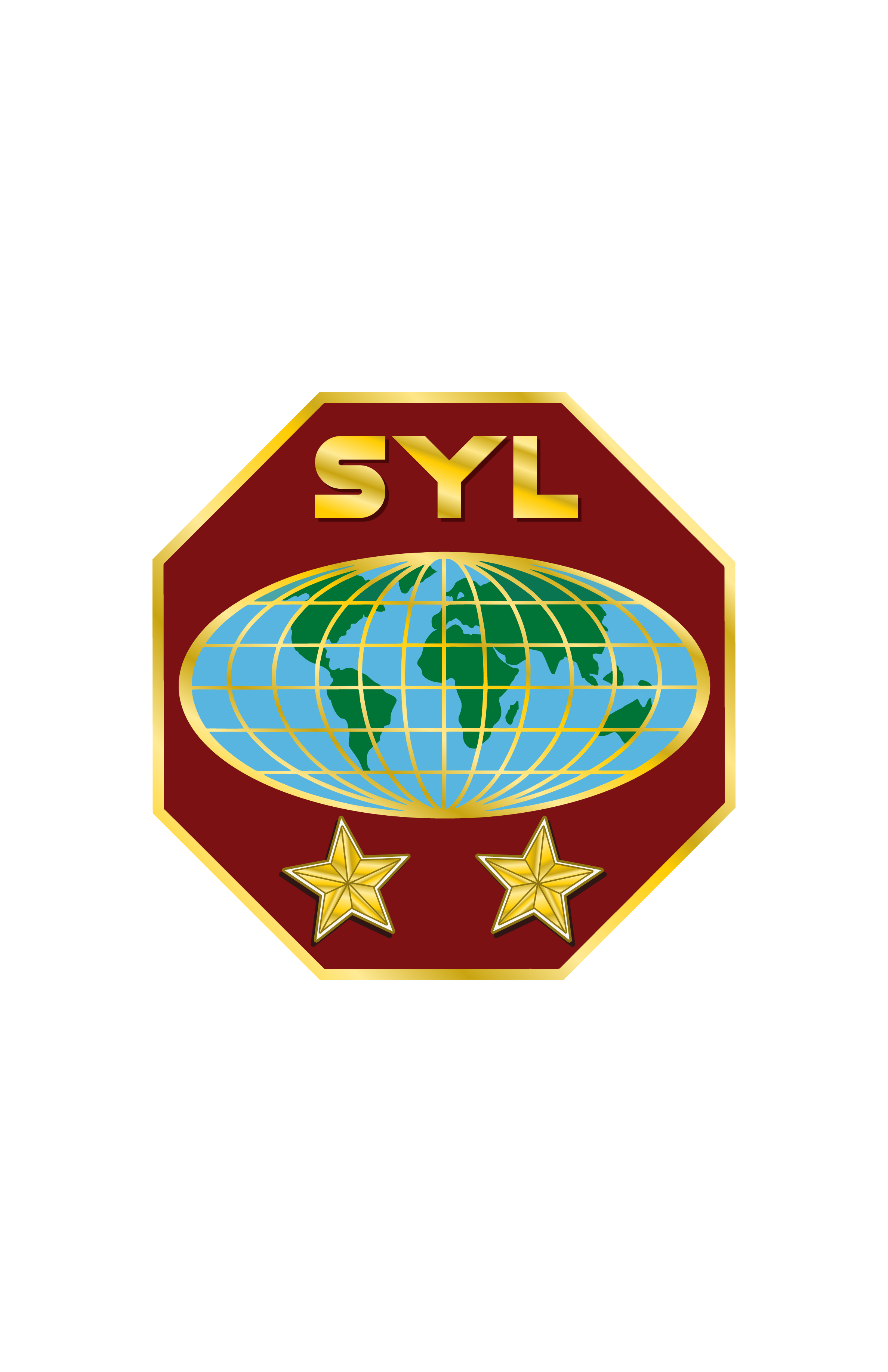 4-THE YOUTH LEADER AS MENTOR
It is the privilege of the youth leader to be a guide for this phase of life. But this privilege brings with it a responsibility: to have a contextualized awareness of the needs of the young, providing them the opportunity to experience a real Christianity relevant to the time and context in which they live.
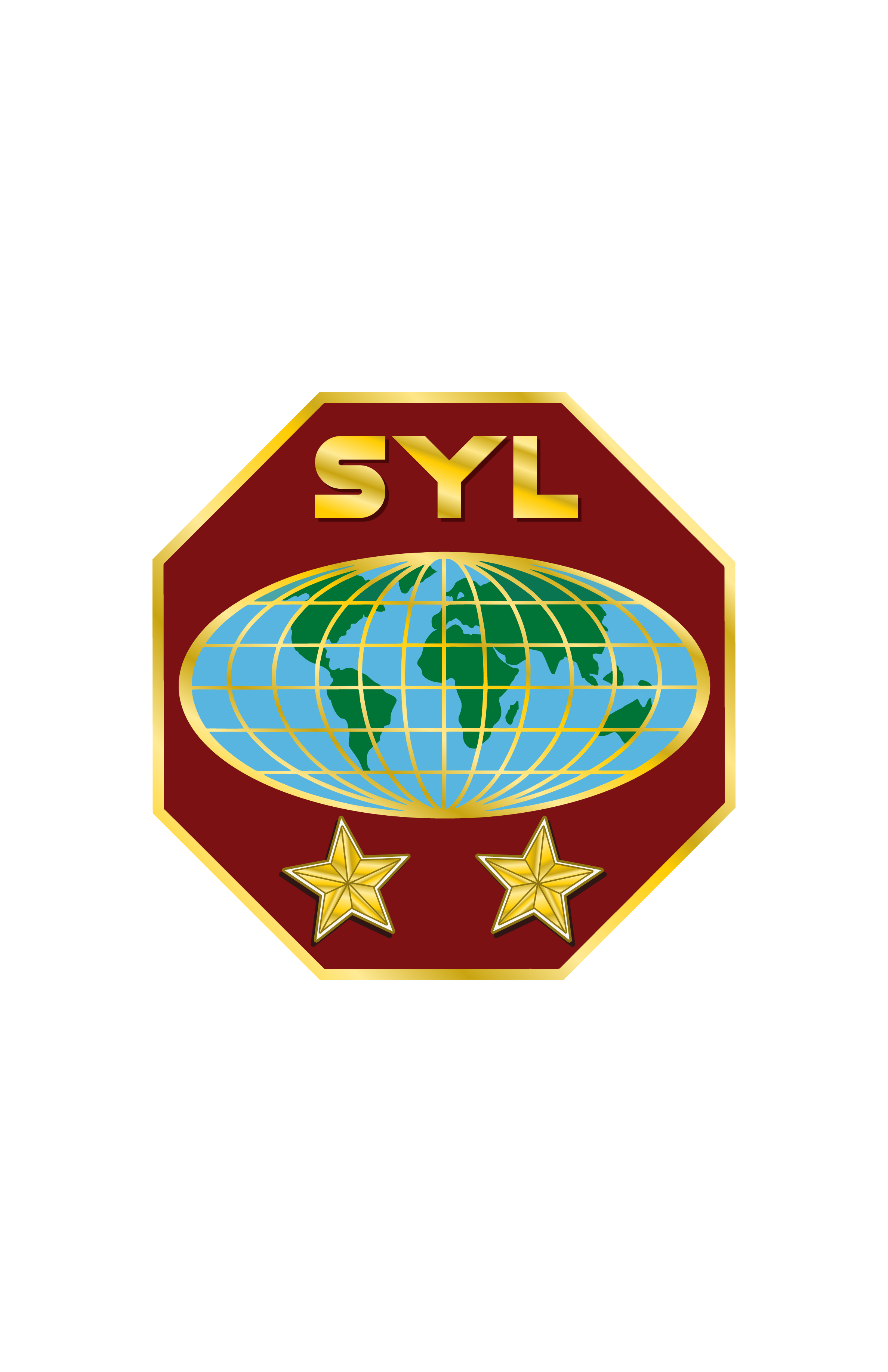 The youth of today are constantly searching for models.
The basic fact is that young people are pragmatic, that is, they tend to believe not in what someone says to be true, not in what someone says works. They tend to credit and value what they see as working.
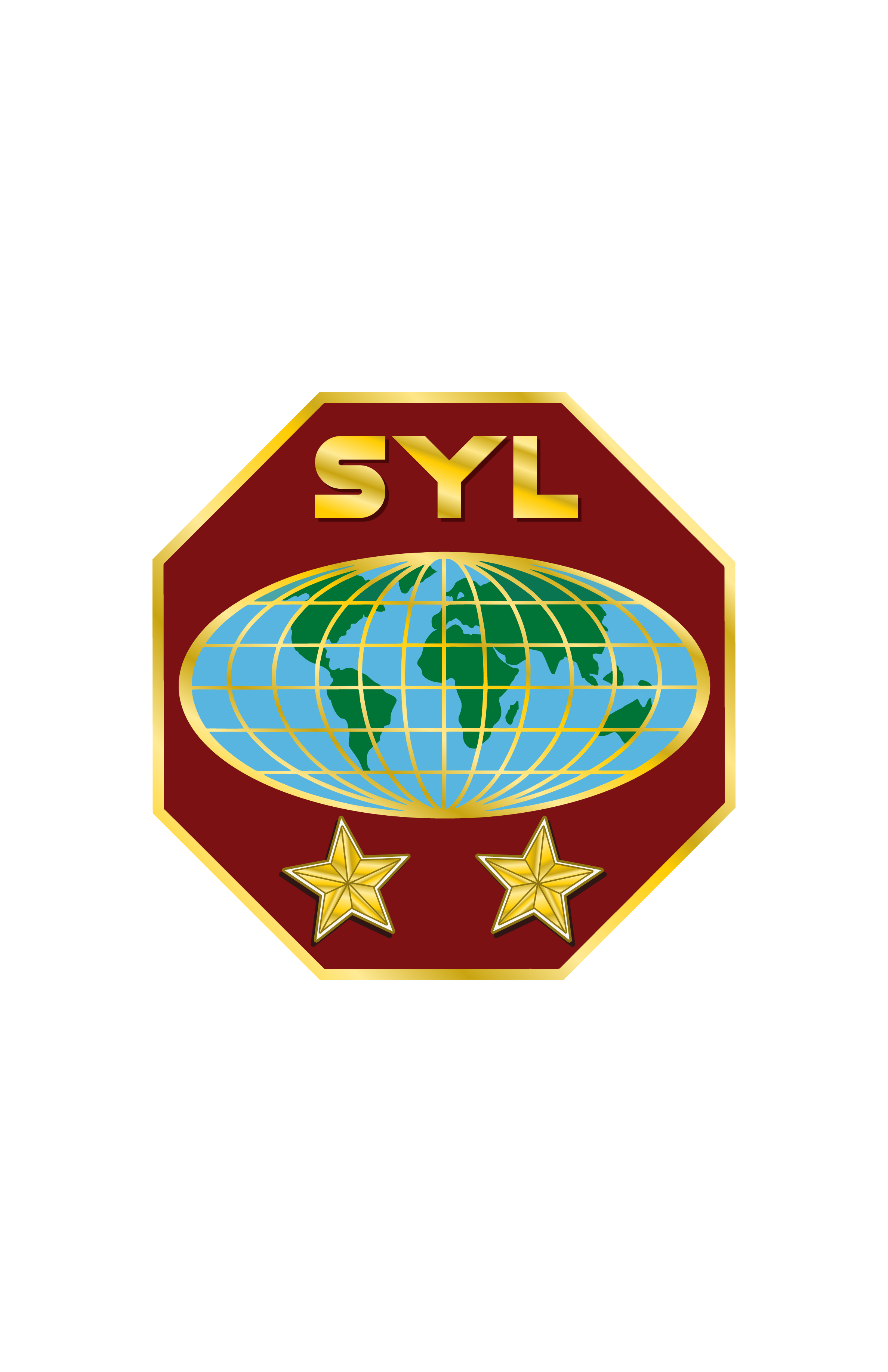 The youth of today are constantly searching for models.
In fact, Adventist Christianity is very beautiful in theory, but only works in practice. The youth's experience with the church must be permeated with something real, practical, and effective. Otherwise, mere theory (however beautiful, interesting, and logical) produces no change in life.
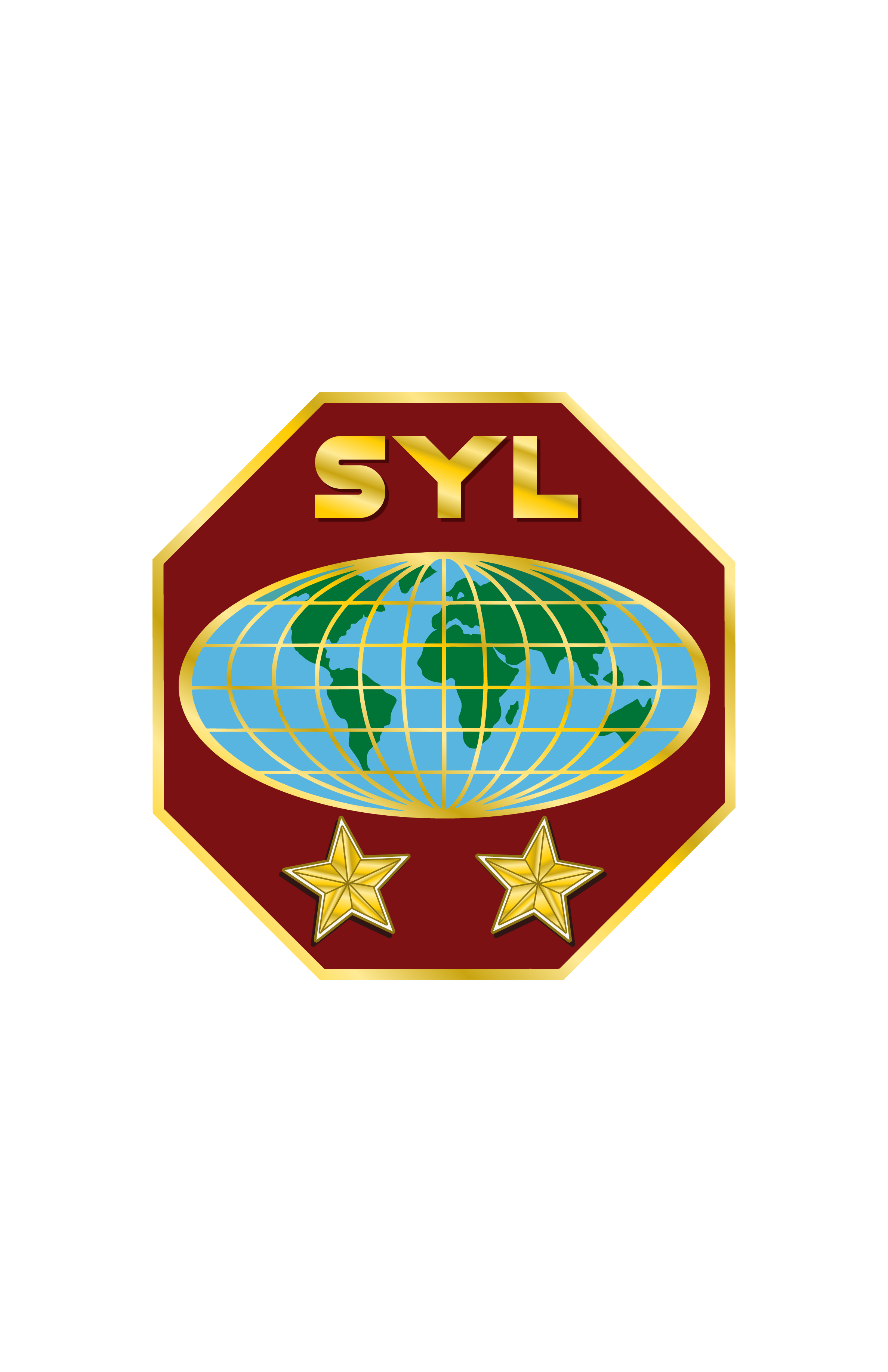 The youth of today are constantly searching for models.
We need to materialize our concepts. Make your whole theory of leadership a practice that nurtures your followers. The young need to feel the real benefits of what the leader is proposing. If they realize that it works in the leader's life, they will believe that it can work in their lives.
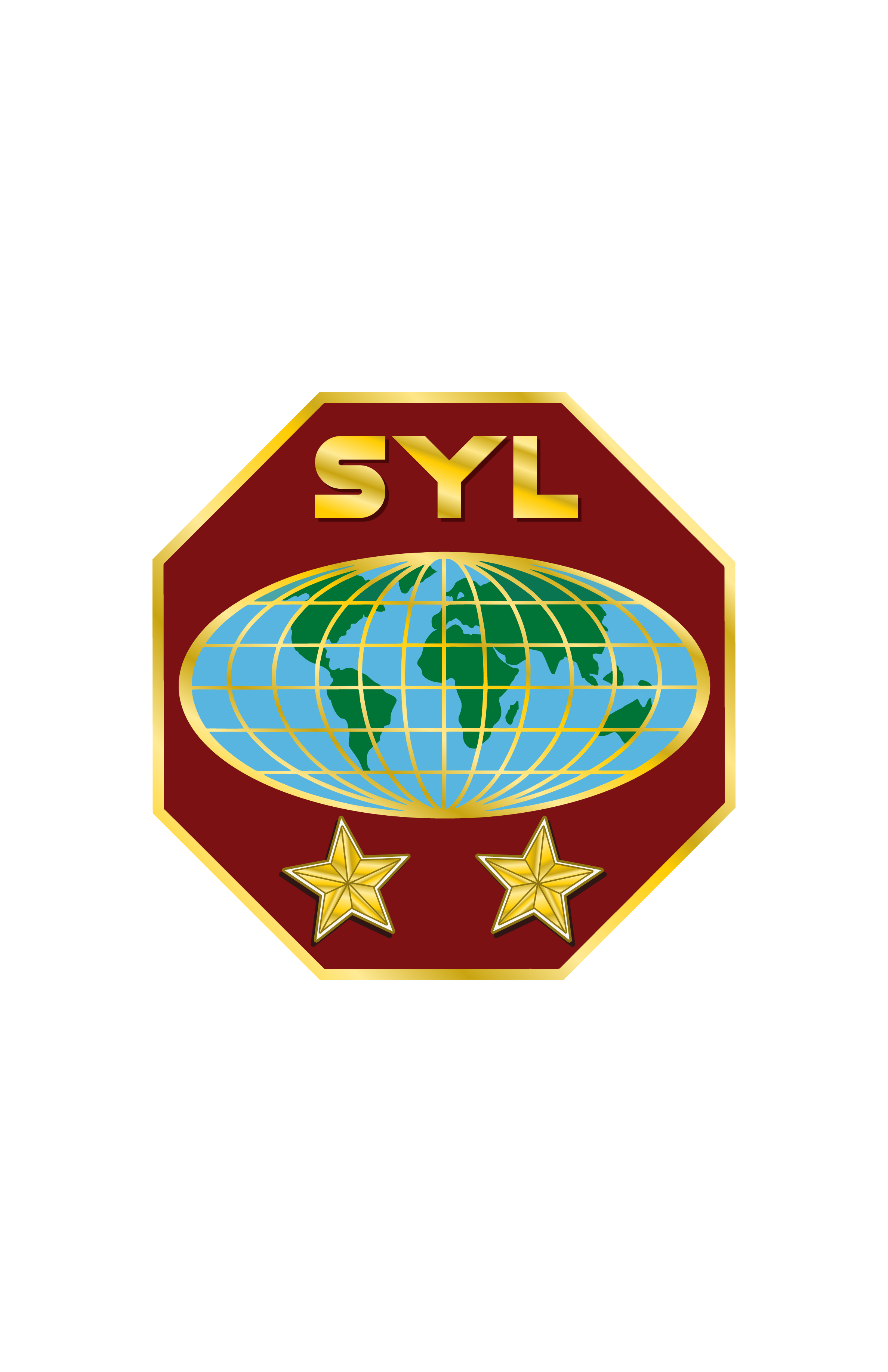 They are also willing to follow leaders who are real.
Now it is understood: For Christianity to be seen to function well in the life of the leader does not presuppose the perfection of the leader. One need not be perfect to be followed; Young people are far less likely to follow someone who is supposedly perfect. They know very well that nobody is. Idealizing perfect leaders is idealizing the humanly impossible.
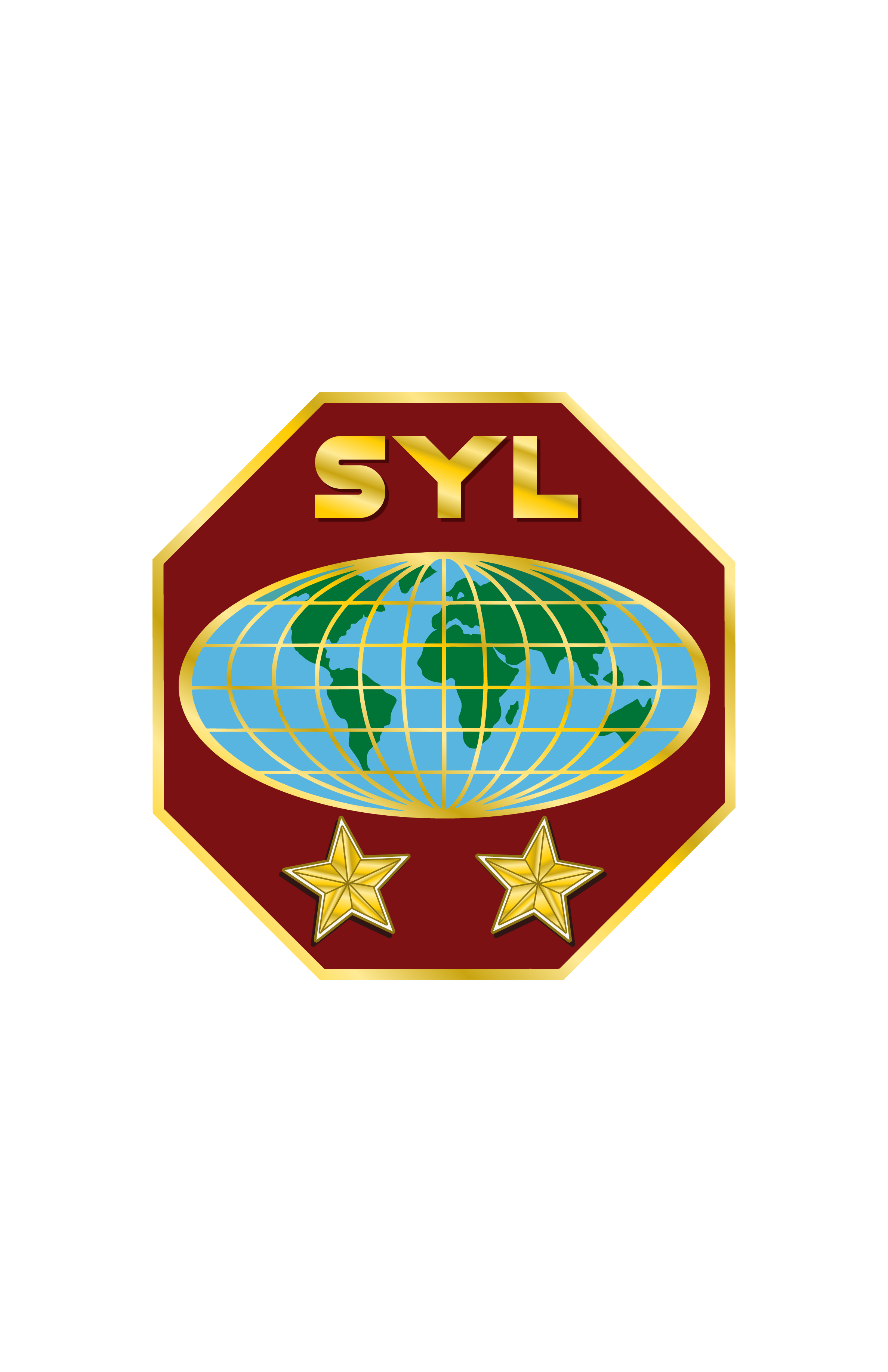 They are also willing to follow leaders who are real.
A leader who inspires a young person is not one absolutely immune to errors, failures, and misunderstandings. What inspires a young person is, rather, one who has the wisdom, resilience, and perseverance to learn from one's own mistakes, and find biblical solutions to practical issues.
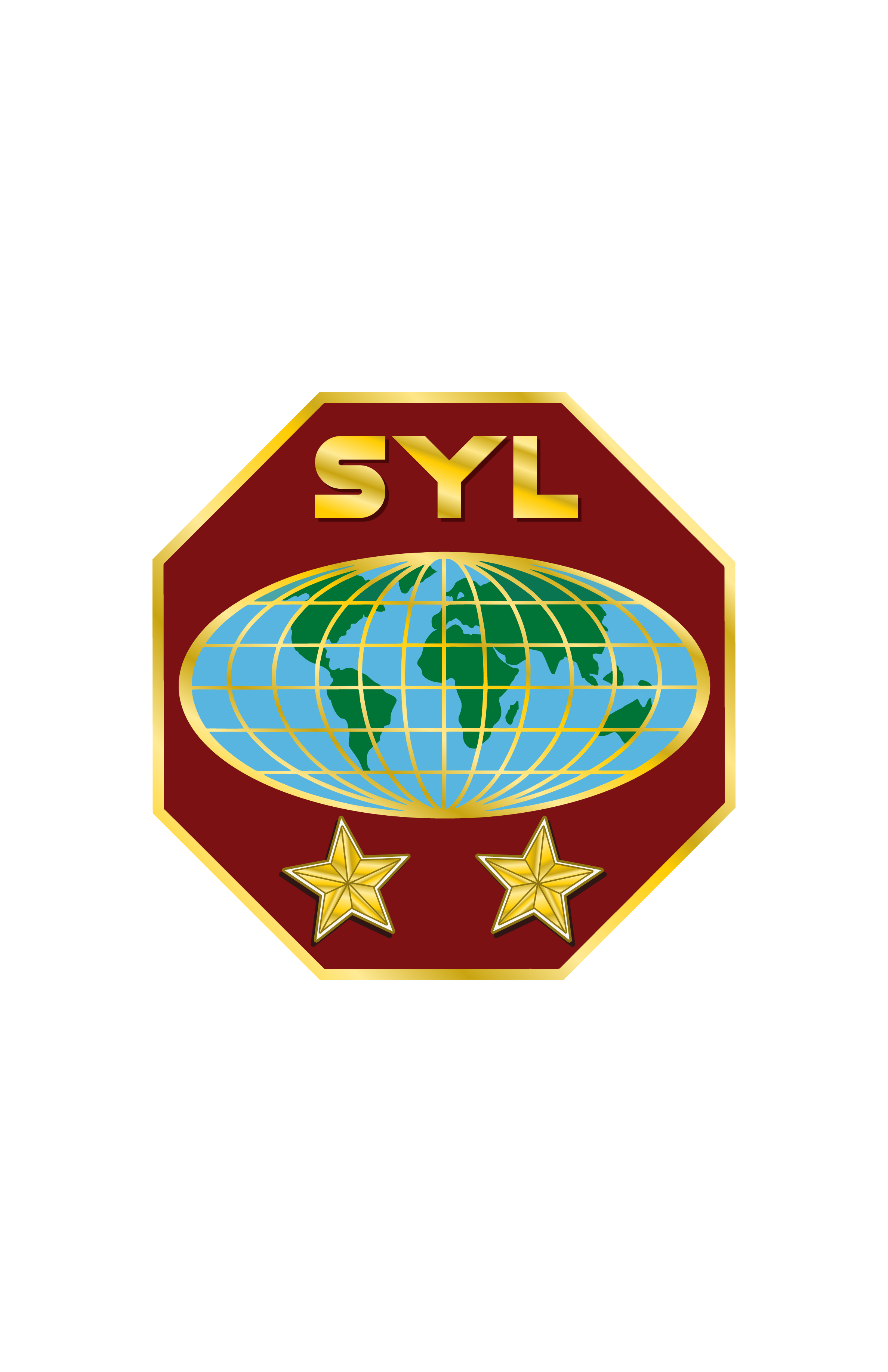 They are also willing to follow leaders who are real.
When the young can identify with the story of a leader, with the failures of a leader, with the struggles of a leader, with the dilemmas of a leader, they will identify with the solutions found by the leader.
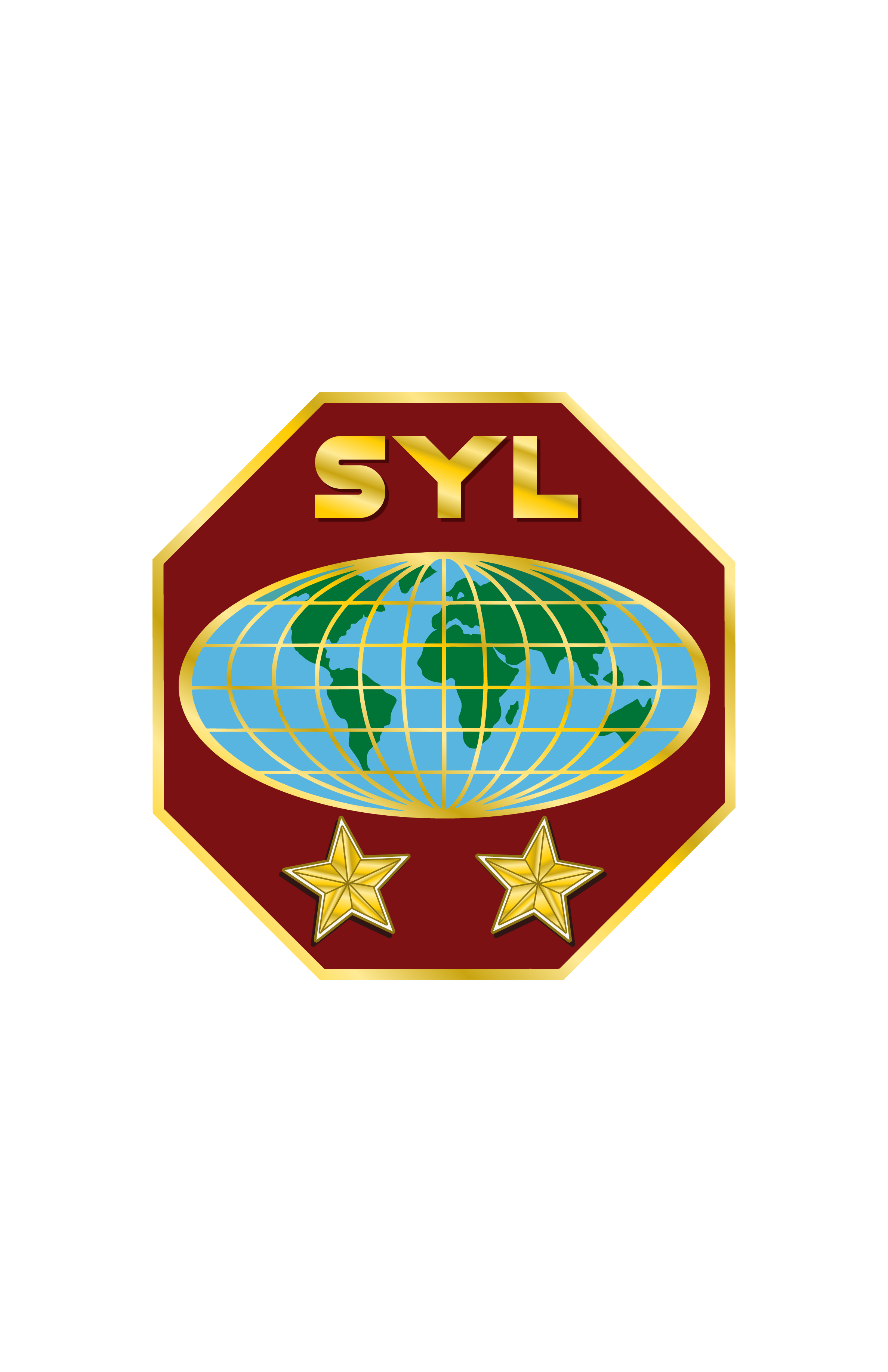 They are also willing to follow leaders who are real.
"Be my imitators as I am the imitator of Christ," said the apostle Paul, a royal leader of the early Church who never concealed the reality of his struggles, nor did he hide the way to his victory.
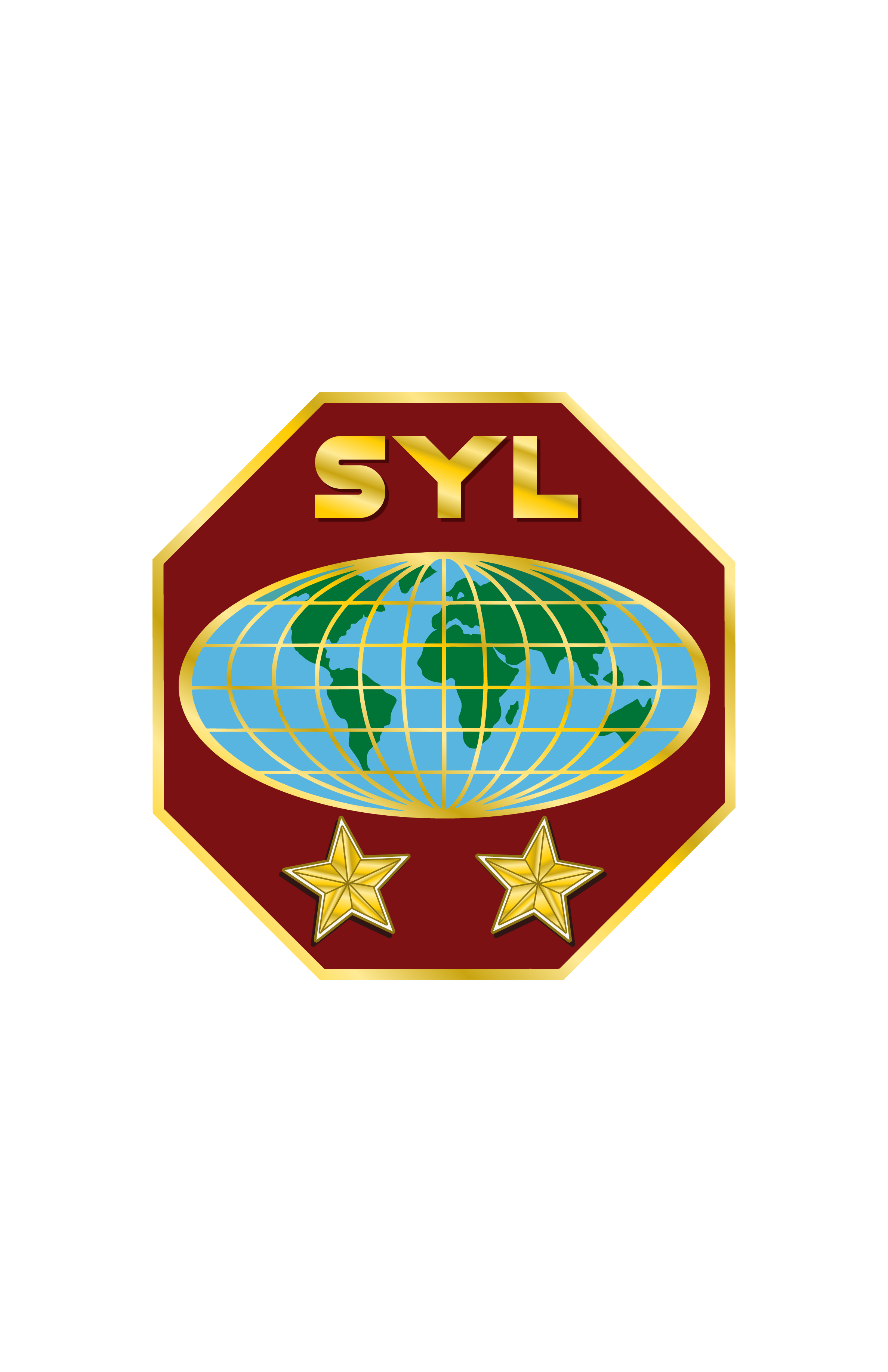 They are also willing to follow leaders who are real.
Paul was a real leader. And real leaders inspire their followers. Young people will follow real leaders.
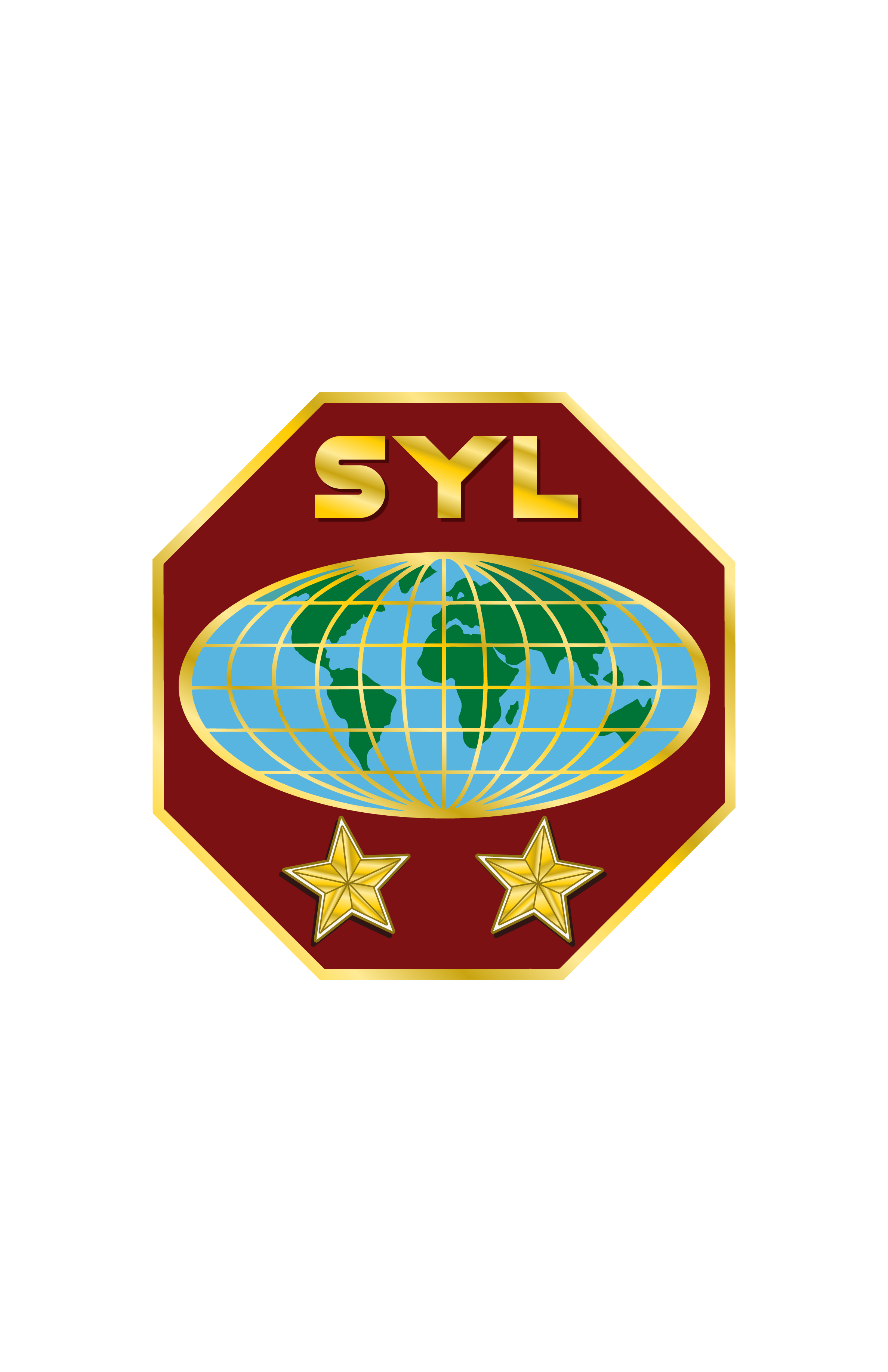 5-THE YOUTH LEADER AS FRIEND
It is true of all leaders that those whose followers see them as friends, also, will follow more willingly, but nowhere is this truer than among young people. A leader who is their friend will have far more influence over them.
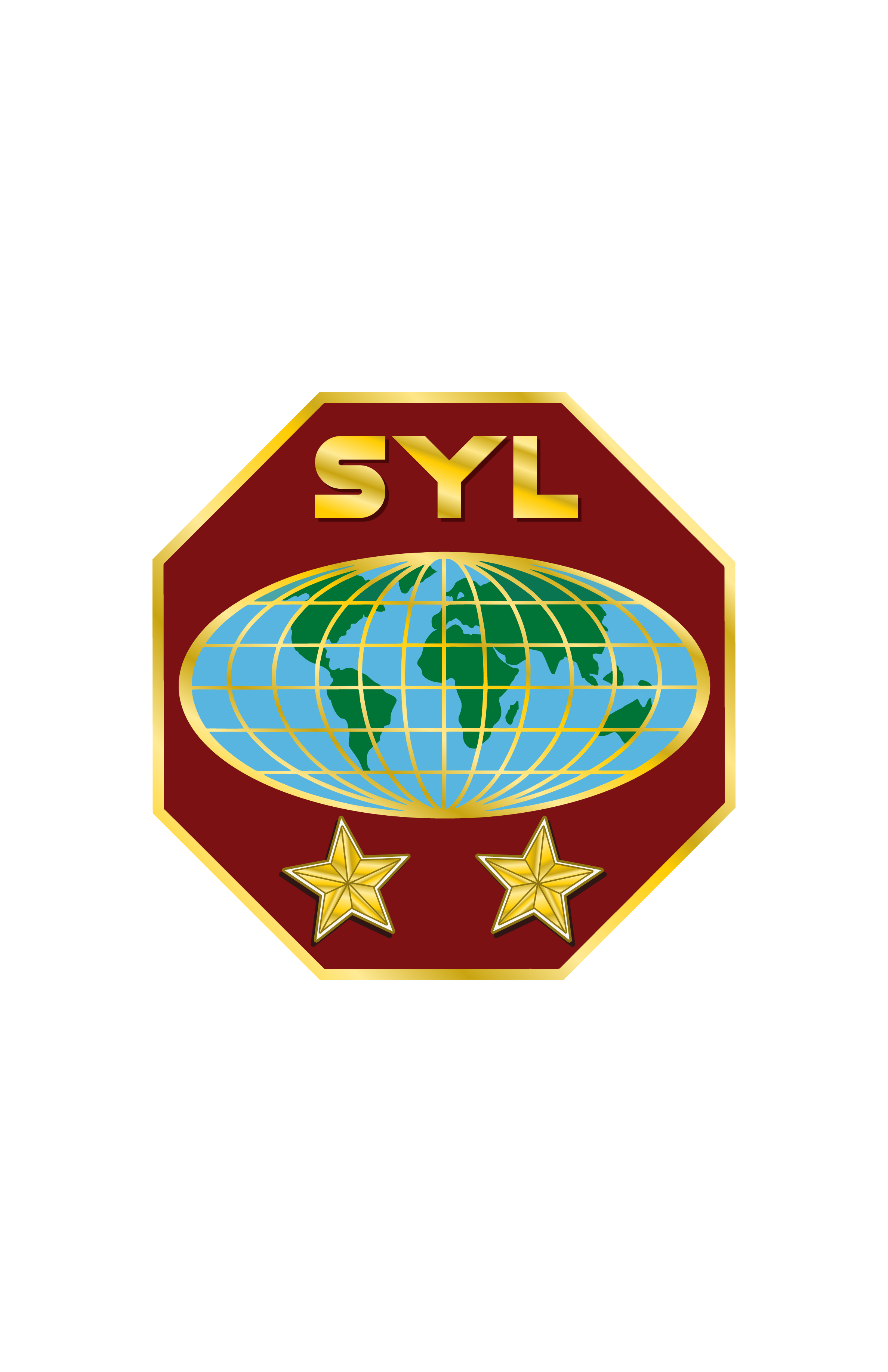 5-THE YOUTH LEADER AS FRIEND
The young already know what constitutes a true friend. They know a friend who really cares. A true friend will not cover up or lie for a friend and will tell the truth in love in a way that superficial friends never can. They are not seeking those who are in authority over them to be their “buddies.” But they are seeking loving friendship.
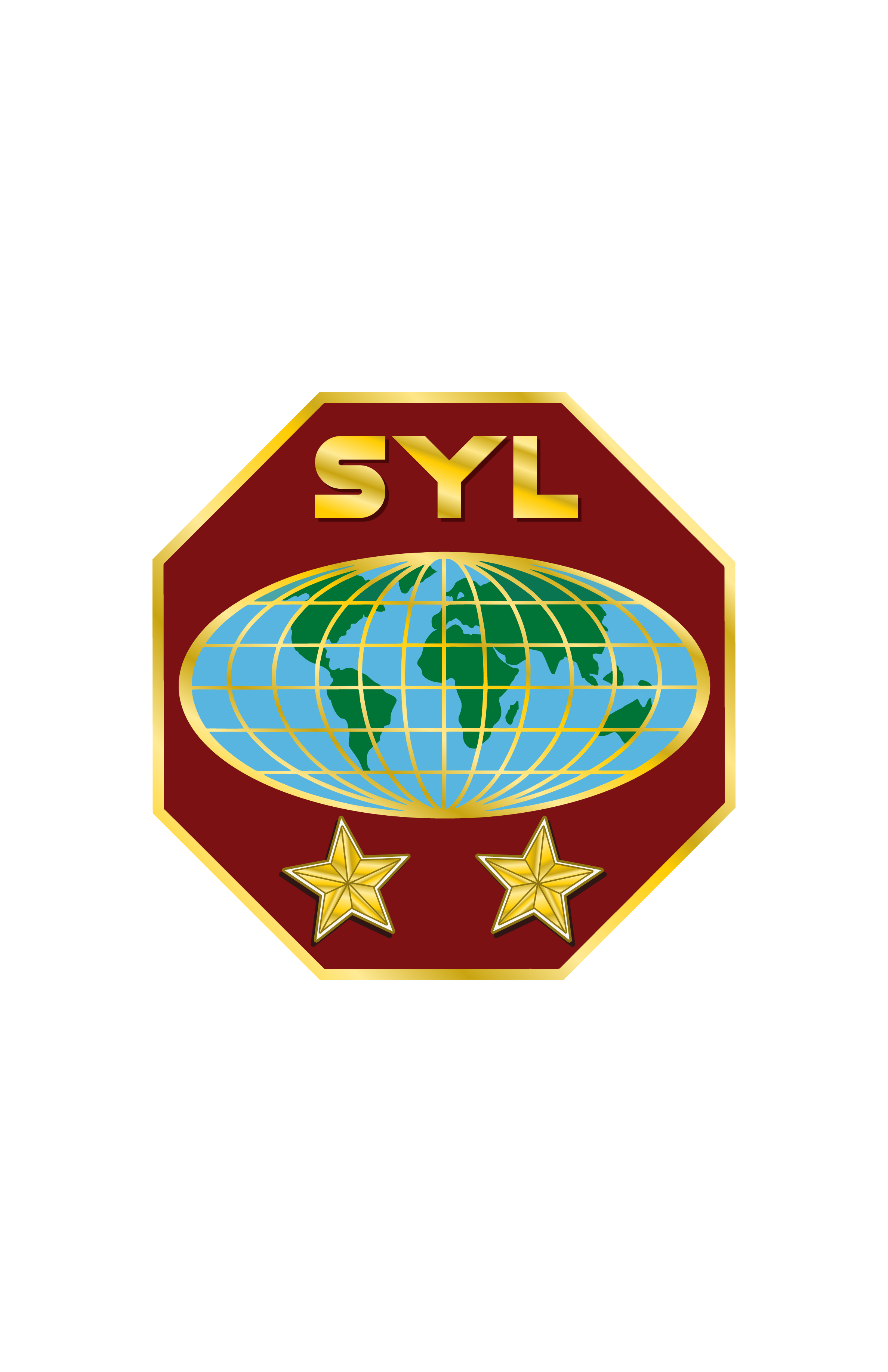 6-CONCLUSION
To summarize, a youth leader who has a strong commitment to Christ, who embraces and embodies biblical and spiritual disciplines, and who leads by clear and honest example will be a model that will inspire young followers to commit to Christ as well. This is the most effective form of leadership.
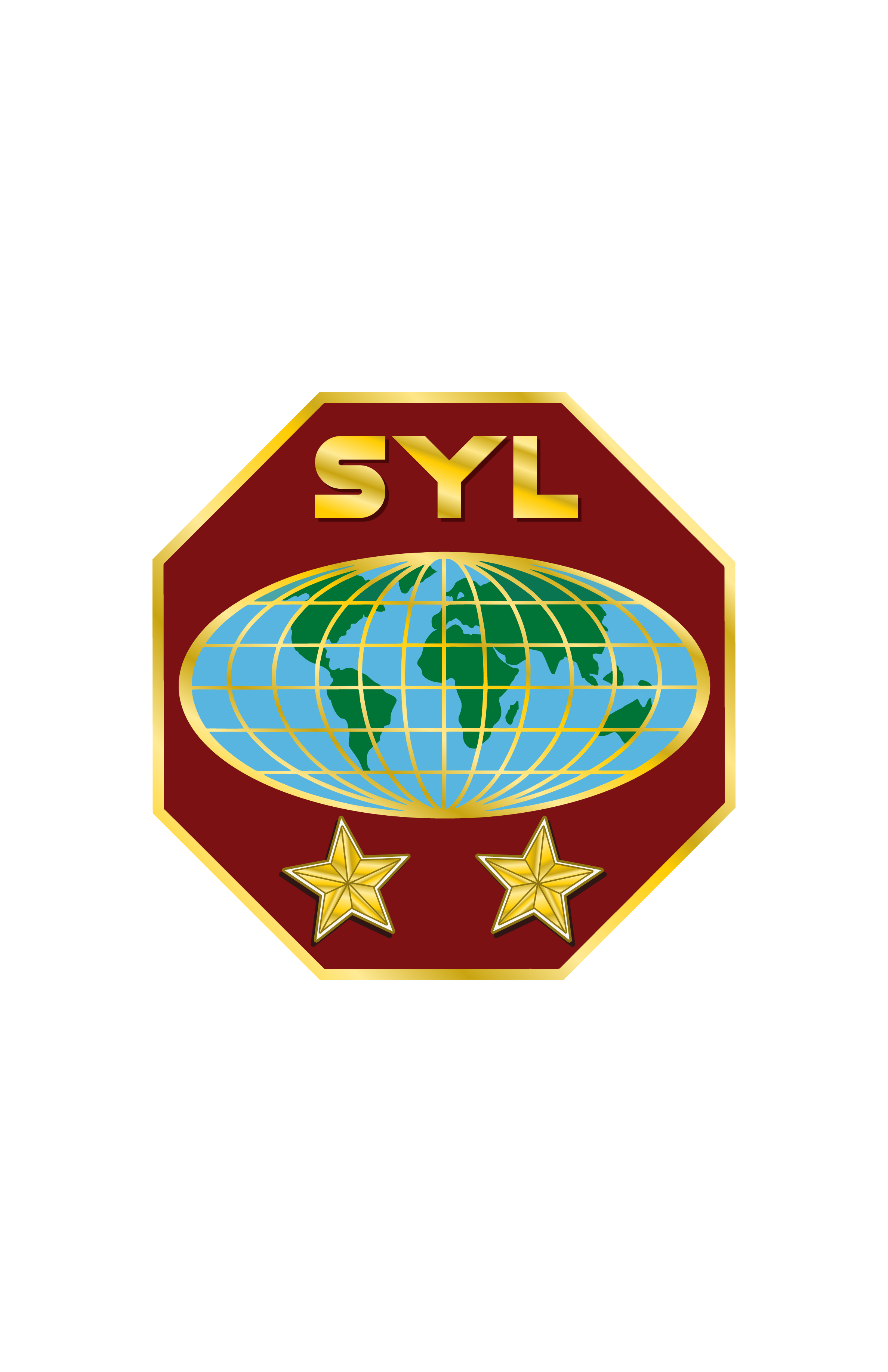 6-CONCLUSION
This was what Paul sought to convey as a principle of leadership to the young Timothy when he wrote: "Recommend and teach these things. Do not let anyone despise you for being young. But for those who believe, be an example in the manner of speech, in behavior, in love, in faith, and in purity.
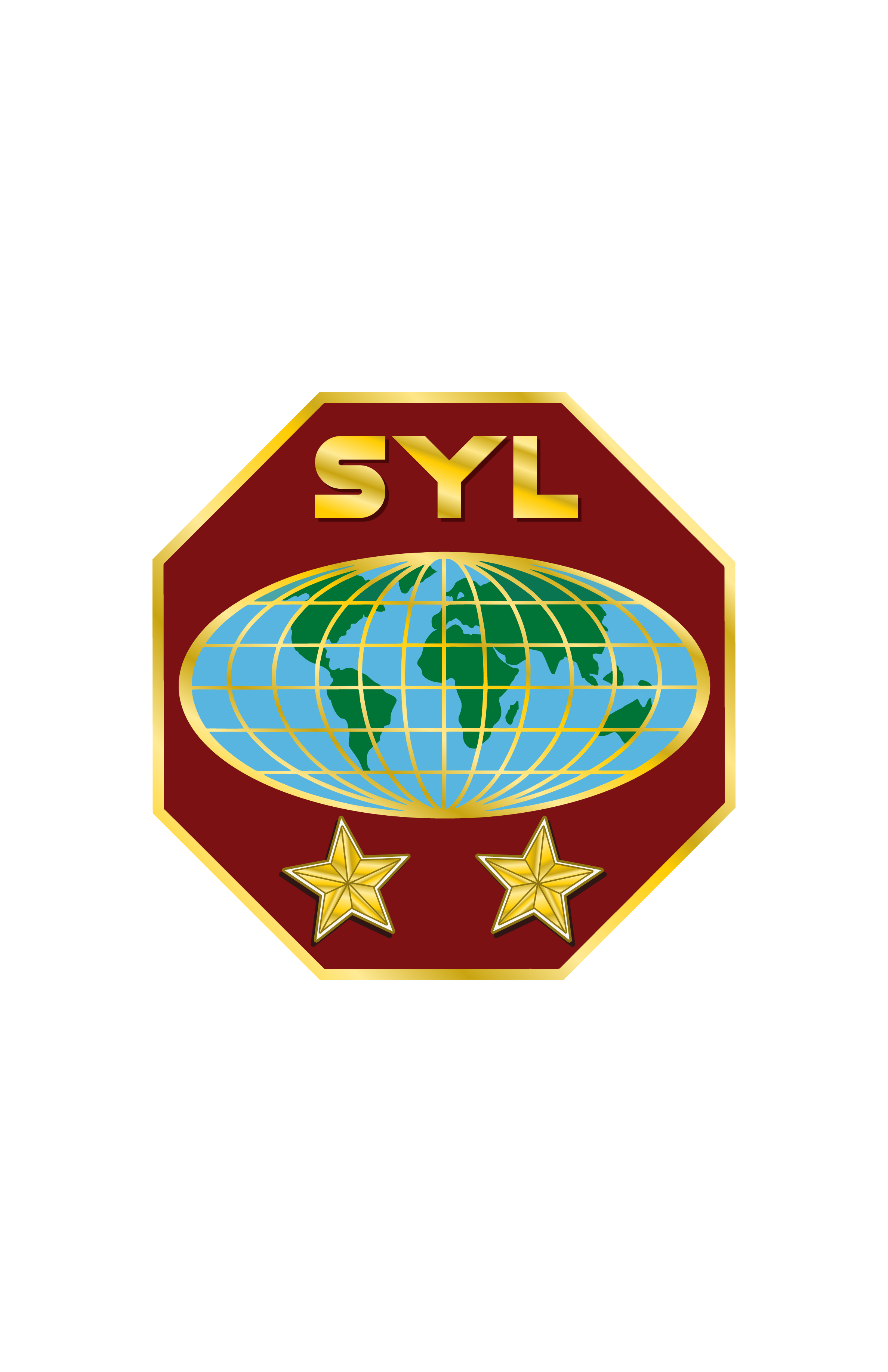 7-ACTIVITY
Individual: Write down and keep the three things from this lesson that you find most helpful in your own situation.
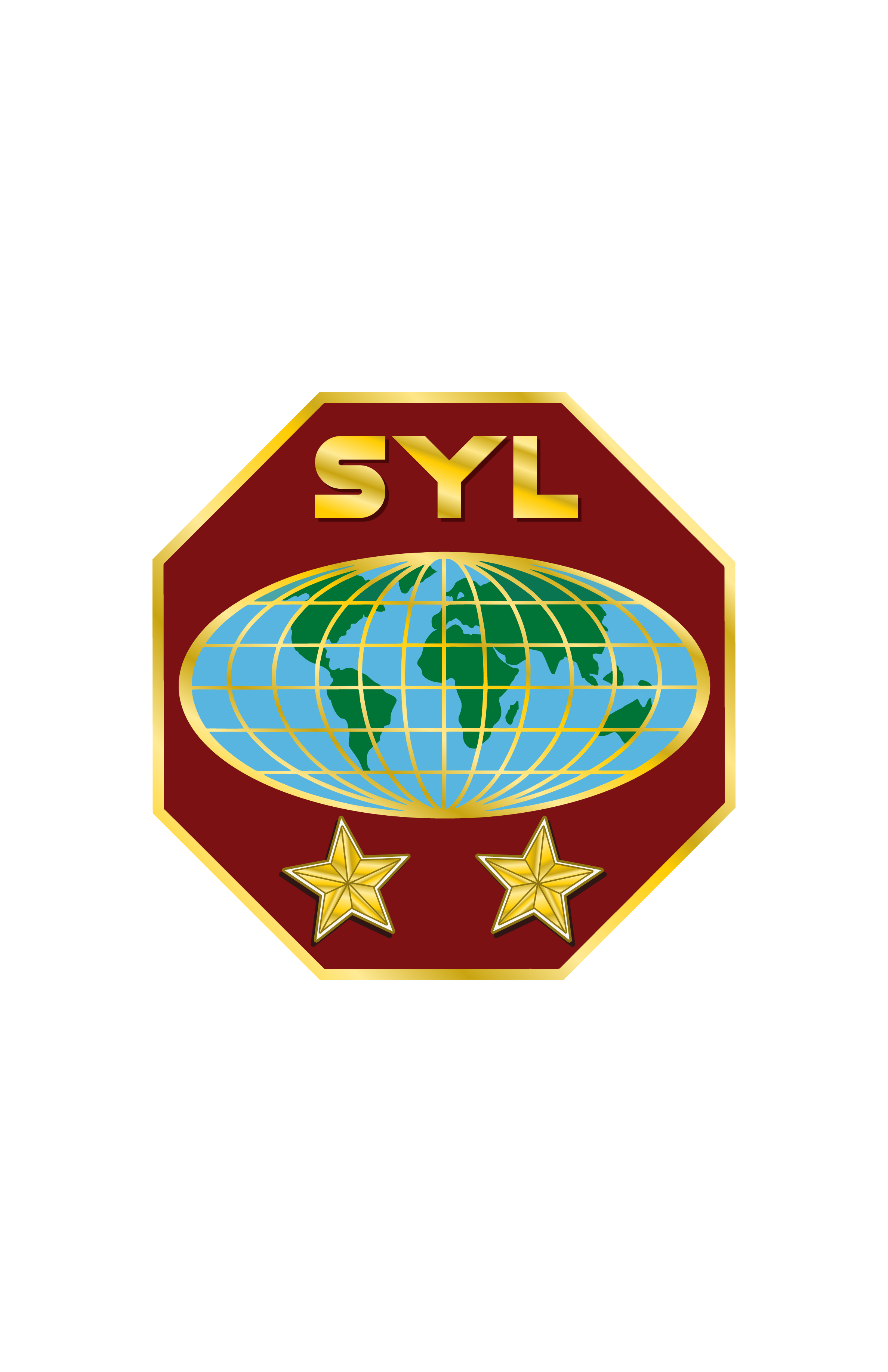 7-ACTIVITY
Group: Gather with three or four others and brainstorm ways to improve your local youth ministry using the principles outlined in this lesson.
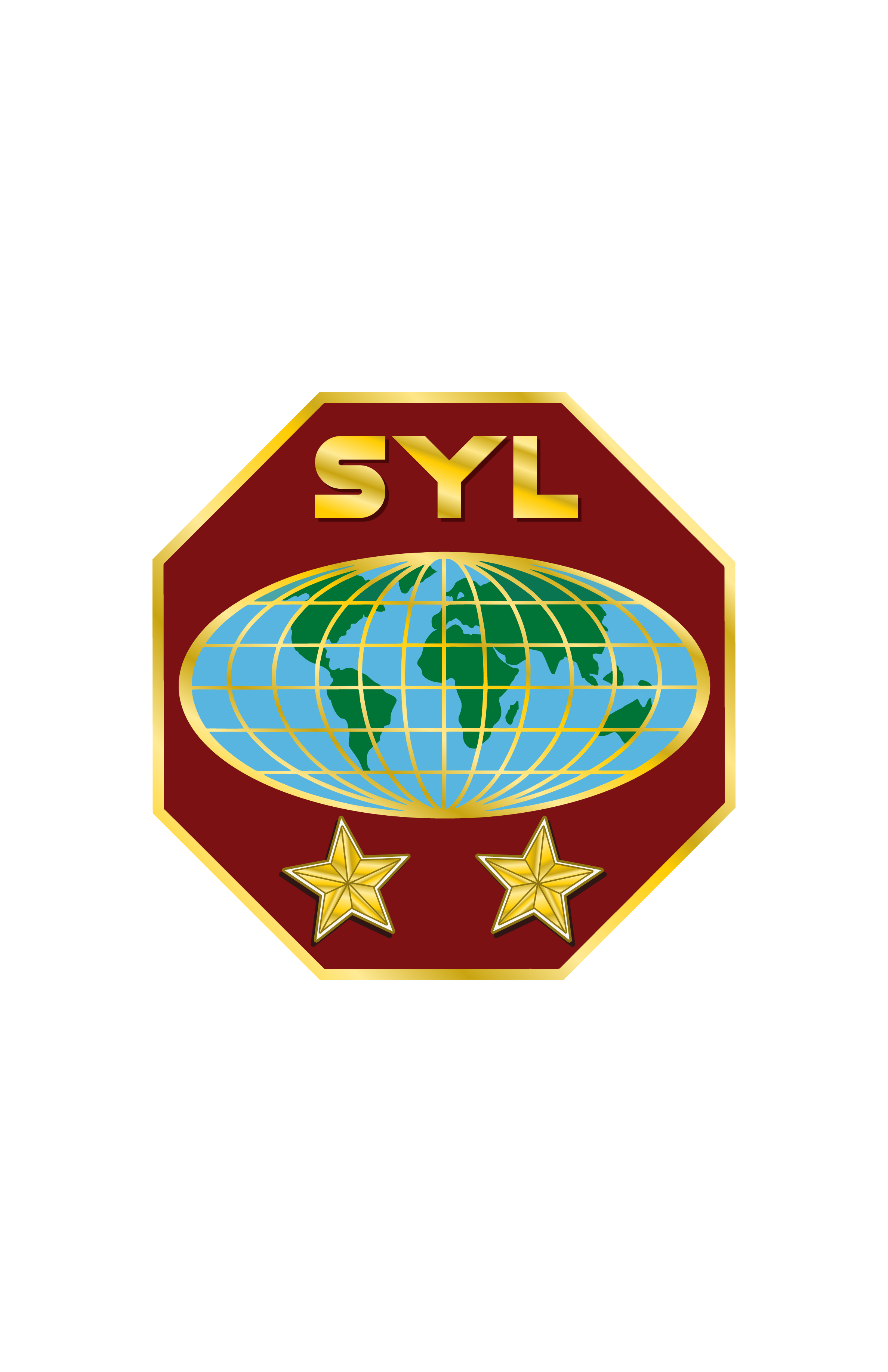 8-RESOURCES
Visit our website: youth.adventist.org for mentoring, devotional, and other resources.
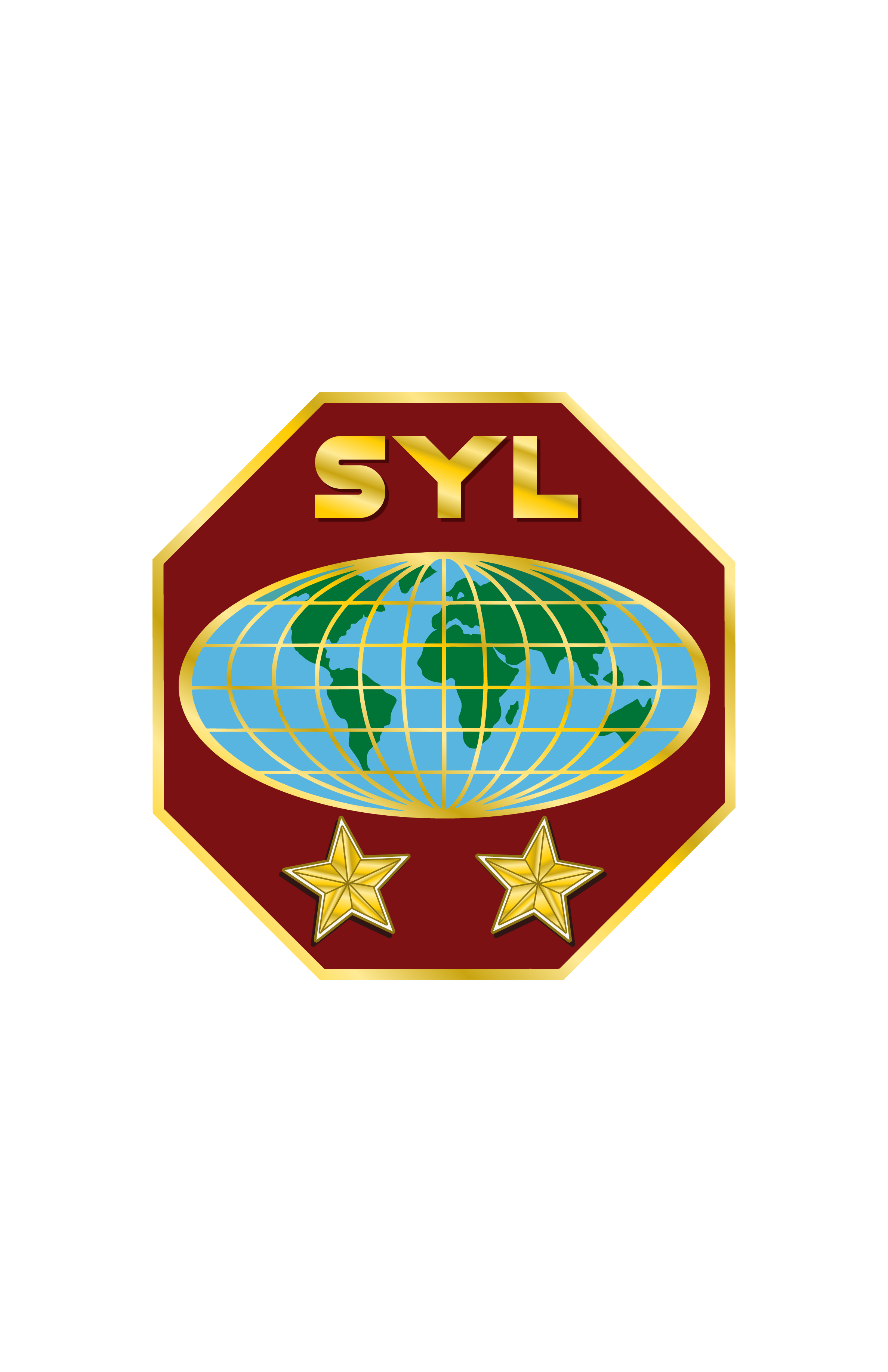